Developing Broad Goals
CALIFORNIA DEPARTMENT OF EDUCATION

FEBRUARY 4, 2021
Webinar Series
Tuesdays @ 2
Thursdays @ 3
2/9: Developing Focus Goals and Maintenance Goals for the LCAP
2/4: Developing Broad Goals for the LCAP
2/11: The CA School Dashboard Local Indicator Process for 2021–22
2/18: Data and the LCAP, Part 2
2
Availability of Templates
Approved LCAP Template: https://www.cde.ca.gov/re/lc/documents/lcaptemplate2020rev.docx 
LCAP Expenditure Tables Template: https://www.cde.ca.gov/re/lc/documents/lcapexpendituretable.xlsx 
Approved LCAP Annual Update Template: https://www.cde.ca.gov/re/lc/documents/lcapannuupd2021rev.docx 
eTemplate – anticipated launch by March 1, 2021
3
Purpose
To review the requirements for goals in the Local Control and Accountability Plan (LCAP) 
To provide an overview of a broad goal
To provide examples of broad goals
4
Framing the LCAP
A tool to set goals, plan actions, and leverage resources to improve student outcomes
5
The Local Control and Accountability Plan
School districts and county offices of education (COEs) are required to develop, adopt, and annually update a three-year LCAP using a template adopted by the California State Board of Education (SBE). 
Charter schools may complete the LCAP to align to the terms of the charter school’s budget
The LCAP must include a description of the annual goals to be achieved for each student group for each state priority and for any local priorities identified by the local governing board or body of the school district or COE, or in the charter school petition
6
Functions of the LCAP
The LCAP development process serves three distinct, but related functions: 
Comprehensive Strategic Planning
Meaningful Stakeholder Engagement
Accountability and Compliance
7
Reminders
The prompts in the LCAP Template are required to be written in a way that is understandable and accessible to parents. 
The Instructions provide technical information for local educational agencies (LEAs) to complete the template properly.
Instructions have the full force of the law and supersede the prompts.
8
What Data Do We Use?
In the absence of state and local indicators within the California School Dashboard (Dashboard), LEAs will need to use 
available state data; 
available local data; and 
stakeholder input
9
Requirements for Goals
10
Requirements for Goals (1)
The LCAP must include a description of the annual goals to be achieved for each student group for each state priority and for any local priorities identified by the local governing board or body of the school district or COE, or in the charter school petition
11
Student Groups
Ethnic groups (A numerically significant subgroup is 30 or more students)
Socioeconomically disadvantaged pupils (30 or more)
English learners (30 or more)
Pupils with disabilities (30 or more)
Foster youth (15 or more)
Homeless youth (15 or more)
12
LCFF State Priorities
Priority 1: Appropriate teacher assignment, sufficient instructional materials, and facilities in good repair
Priority 2: Implementation of academic content and performance standards adopted by SBE
Priority 3: Parental Involvement and Family Engagement
Priority 4: Pupil Achievement 
Priority 5: Pupil engagement
Priority 6: School Climate
Priority 7: Course Access
Priority 8: Other Pupil Outcomes
Priority 9: Expelled Students (COEs only)
Priority 10: Foster Youth (COEs only)
Plus any Local Priorities
13
Prioritizing LCFF Priorities/Goals
LEAs should prioritize the goals, specific actions, and related expenditures included within the LCAP within one or more state priorities. 
LEAs should consider stakeholder input and available data in determining whether and how to prioritize its goals within the LCAP.
In order to support prioritization of goals, the LCAP template provides LEAs with the option of developing three different kinds of goals:
Focus Goal
Broad Goal
Maintenance of Progress Goal
14
[Speaker Notes: LEAs must continue to track progress of metrics in all LCFF priorities.]
Types of Goals
Focus Goal: A Focus Goal is relatively more concentrated in scope and may focus on a fewer number of metrics to measure improvement. A Focus Goal statement will be time bound and make clear how the goal is to be measured.
Broad Goal: A Broad Goal is relatively less concentrated in its scope and may focus on improving performance across a wide range of metrics.
Maintenance of Progress Goal: A Maintenance of Progress Goal includes actions that may be ongoing without significant changes and allows an LEA to track performance on any metrics not addressed in the other goals of the LCAP.
15
[Speaker Notes: For MoP goals, will still describe actions that will help maintain progress.]
Goal Description
Describe what the LEA plans to achieve through the actions included in the goal. 
When developing a goal description, LEAs should consider the guidance in the instructions, and may also consider best practices.
For example, LEAs may consider writing goal descriptions that are specific, measurable, attainable and realistic (SMART).
16
“Why” Statement
An explanation of why the LEA has developed this goal.
As a best practice, the why statement for each type of goal could include a description of the data and stakeholder engagement that led to its development.
17
Measuring and Reporting Results
For 2021–22, complete the table as follows:
Metric: Indicate how progress is being measured using a metric
Baseline: Enter the baseline when completing the LCAP for 2021–22, consistent with the LCAP instructions
Year 1, Year 2, and Year 3 Outcomes: Do not complete for 2021–22
Desired Outcome for 2023–24: Enter the desired outcome for the relevant metric the LEA expects to achieve by the end of the 2023–24 LCAP year
18
Metrics Versus Actions
A metric indicates the unit of measurement for an expected outcome.
Example:
Metric: 			Suspension Rate as a Percentage
Expected Outcome: 	Reduce by 5%
Action:			Staff Training in PBIS
An action is something that is done to cause the expected outcome.
19
Timeline for Outcomes
20
A Word About Baselines
Include in the baseline column the most recent data associated with this metric available at the time of adoption of the LCAP
LEAs may use data as reported on the 2019 Dashboard for the baseline of a metric only if that data represents the most recent available data.
Using the most recent data available may involve reviewing data from California Longitudinal Pupil Achievement Data System (CALPADS)
The most recent data available may include a point in time calculation taken each year on the same date for comparability purposes
The baseline data must remain unchanged throughout the three-year LCAP
21
Actions Table
22
Actions Instructions
Enter the action number in the “Action #” column
Provide a short title for the action in the “Title” column
This title will also appear in the expenditure tables
Provide a description of the action in the “Description” column
Enter the total amount of the budgeted expenditures associated with this action in the “Total Funds” column
Budgeted expenditures from specific fund sources will be provided in the summary expenditure tables
Using a “Y” for Yes or an “N” for No, indicate whether the action contributes to meeting the requirement to increase or improve services
23
Increased or Improved Services
Determining if an action contributes to the requirement to increase or improve services
Starts with identifying the specific identified needs of students who are low income or English learners or foster youth
Ask
Does the action address one or more specific identified needs of students who are low income or English learners or foster youth?
Is the action over and above what is done for all students?
Does the action include LCFF funding?
24
[Speaker Notes: stop for questions]
LEA-wide or schoolwide Actions
The determination to provide an action on an LEA-wide or schoolwide basis should be made after a determination of  whether or not the action contributes to increasing or improving services is made
This determination should not be based solely on an LEA having a high enrollment percentage of unduplicated students
Remember that for each “contributing” action being provided on an LEA-wide or schoolwide basis, the LEA will need to provide additional information in the Increased or Improved Summary Section
25
English Learner Programs in the LCAP
The instructions must specify that LEAs that have a numerically significant group of English Learners, must include actions/services related to, at a minimum, its EL language acquisition programs, and professional development activities related to English learners in the LCAP.
26
Specifics for Broad Goals
Goal Description: Describe what the LEA plans to achieve through the actions included in the goal. 
The description of a broad goal will be clearly aligned with the expected measurable outcomes included for the goal. 
A goal description is specific enough to be measurable in either quantitative or qualitative terms. 
A broad goal is not as specific as a focus goal. While it is specific enough to be measurable, there are many different metrics for measuring progress toward the goal.
“Why”: Explain why the LEA developed this goal and how the actions and metrics grouped together will help achieve the goal.
27
Additional Opportunities
28
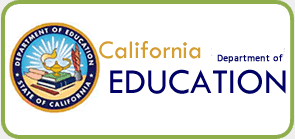 Hosted by
In collaboration with the
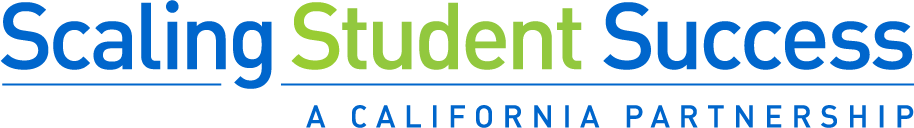 Workshop: LCAP Goals focused on Educating the Whole Child
This networking session will lean on lessons learned from CA LEAs that have created Graduate Profiles to more broadly and equitably define student success and incorporated them into their LCAP goals. 
We’ll facilitate breakout discussions and share examples and resources from our Community of Practice.
Thursday, February 25
3:00 - 4:30 PM
To register:


Questions: Roman@ScalingStudentSuccess.org
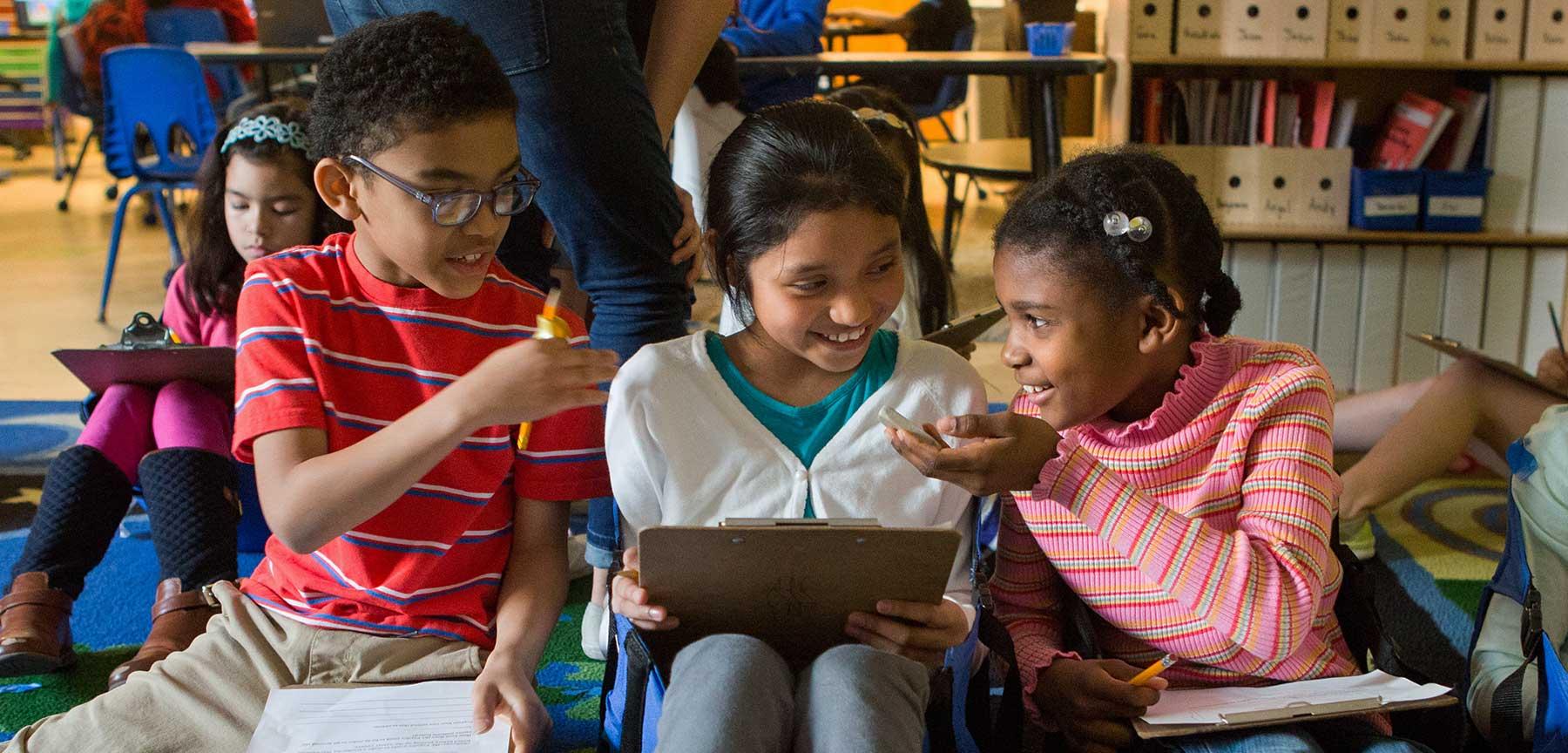 https://forms.gle/crxjiF7vz9PVk2dB6
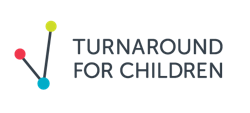 To Register: 
https://forms.gle/RXpnxm414hi8xJ4SA
Bringing the Whole Child Into Your LCAPTurnaround for Children is offering a free one hour workshop to help districts understand and plan for integrated social, emotional and academic supports for students. Participants will discover the latest education and neuroscience research, explore practical and actionable strategies and tools, and share ideas about incorporating Whole Child design into their district’s plans.  Two options for dates: Wednesday, February 24th - 3 to 4 pmThursday, March 4 - 10 to 11 amPresenters: Katie Brackenridge and Gretchen LiveseyQuestions: Contact Kbrackenridge@tfcusa.org
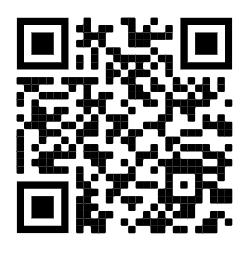 Upcoming Webinars
Tuesdays @ 2
Thursdays @ 3
2/9: Developing Focus Goals and Maintenance Goals for the LCAP
2/11: The CA School Dashboard Local Indicator Process for 2021-22
2/18: Data and the LCAP, Part 2
31
Questions
If you have any questions, please contact the Local Agency Systems Support Office at LCFF@cde.ca.gov  

Tuesdays @ 2 webpage: https://www.cde.ca.gov/fg/aa/lc/tuesdaysat2.asp
32